Τεχνολογίες Παραγωγής και Αποθήκευσης Ενέργειας
Ηλεκτρόλυση του νερού 1
Κωνσταντίνος Αθανασίου
					Επίκουρος Καθ.
					Τμ. Μηχανικών Περιβάλλοντος
					Δημοκρίτειο Πανεπιστήμιο Θράκης
Τηλ. 2541 0 79 316 (6937 657 128)
e-mail: kathan@env.duth.gr
Ηλεκτρόλυση του νερού
θερμοδυναμική
ενδόθερμη (ΔΗ > 0), μη-αυθόρμητη (ΔG > 0) αντίδραση
Η2Ο + ηλεκτρικό έργο + θερμότητα  Η2 + 0,5 Ο2
υγρό νερό
25 oC:	Η2Ο(l)  Η2 + 0,5 Ο2 	ΔΗ = 285,83 kJ/mol	 ΔG = 237,18 kJ/mol 	TΔS = ΔΗ – ΔG = 48,65 kJ/mol
θετική τιμή
όχι αυθόρμητη αντίδραση
δίνουμε έργο
θετική τιμή
δίνουμε θερμότητα
υγρό νερό
70 oC:	Η2Ο(l)  Η2 + 0,5 Ο2 	ΔΗ = 284,41 kJ/mol	 ΔG = 229,94 kJ/mol 	TΔS = ΔΗ – ΔG = 54,47 kJ/mol
το ελάχιστο αναγκαίο
έργο ελαττώνεται
η ελάχιστη αναγκαία
θερμότητα αυξάνεται
υδρατμός
70 oC:	Η2Ο(g)  Η2 + 0,5 Ο2 	ΔΗ = 240,30 kJ/mol	 ΔG = 226,56 kJ/mol 	TΔS = ΔΗ – ΔG = 15,71 kJ/mol
το ελάχιστο αναγκαίο
έργο ελαττώνεται
η ελάχιστη αναγκαία
θερμότητα αυξάνεται*
υδρατμός
800 oC:	Η2Ο(g)  Η2 + 0,5 Ο2 	ΔΗ = 248,89 kJ/mol	 ΔG = 188,64 kJ/mol 	TΔS = ΔΗ – ΔG = 59,67 kJ/mol
το ελάχιστο αναγκαίο
έργο ελαττώνεται
η ελάχιστη αναγκαία
θερμότητα αυξάνεται*
* θα πρέπει να προστεθεί η θερμότητα εξάτμισης του νερού  43 kJ/mol
Ηλεκτρόλυση του νερού
θερμοδυναμική
Η2Ο + ΔG + Τ*ΔS  Η2 + 0,5 Ο2
ΔΗ
ελεύθερη ενέργεια αντίδρασης (ενέργεια Gibbs)
(ελάχιστο ηλεκτρικό έργο)
ενθαλπία αντίδρασης (ενέργεια αντίδρασης)
ΔΗrxn = ΔΗfπροϊόντων – ΔΗfαντιδρόντων = ΔΗfΗ2 + ΔΗfΟ2 - ΔΗfΗ2Ο
ΔGfΗ2 = 	ΔHfΗ2 	- T*ΔSfΗ2

ΔGfΟ2 = 	ΔHfO2 	- T*ΔSfΟ2

ΔGfΗ2Ο(l) =	ΔHfΗ2O(l) 	- T*ΔSfΗ2Ο(l)

ΔGfΗ2Ο(g) = ΔHfΗ2O(g) 	- T*ΔSfΗ2Ο(g)
ΔHrxn = ΔGrxn + T*ΔSrxn 	
  T*ΔSrxn = ΔHrxn – ΔGrxn
θερμότητα αντίδρασης
ΔGrxn = ΔGfπροϊόντων – ΔGfαντιδρόντων = ΔGfΗ2 + ΔGfΟ2 - ΔGfΗ2Ο
Ηλεκτρόλυση του νερού
θερμοδυναμική
Πρότυπες θερμότητες σχηματισμού χημικών ενώσεων: 	ΔΗoΗ2 	= 0 kJ/mol	
(θερμότητες σχηματισμού στους 25 οC και 1 atm) 	ΔΗoΟ2 	= 0 kJ/mol
						ΔΗoΗ2Ο(l)	= -285,83 kJ/mol
						ΔΗoΗ2Ο(g)	= -241,82 kJ/mol

Πρότυπες ελεύθερες ενέργειες σχηματισμού : 		ΔGoΗ2 	= 0 kJ/mol	
χημικών ενώσεων (25 οC και 1 atm) 			ΔGoΟ2 	= 0 kJ/mol
						ΔGoΗ2Ο(l)	= -237,18 kJ/mol
						ΔGoΗ2Ο(g)	= -228,59 kJ/mol

Πρότυπες εντροπίες σχηματισμού χημικών ενώσεων: 	ΔSoΗ2 	= 0 kJ/molK	
(25 οC και 1 atm) 					ΔSoΟ2 	= 0 kJ/molK
						ΔSoΗ2Ο(l)	= (-285,83-(-237,18))/298 = -0,1633 kJ/molK
						ΔSoΗ2Ο(g)	= (-241,82-(-228,59))/298 = -0,0444 kJ/molK

Θερμοχωρητικότητες (cp) στοιχείων και χημικών ενώσεων (cp(T) = a + b*Τ + c*T2 + d*T3)  
		a, kJ/molK	b, 10-6 kJ/molK2	 c, 10-9 kJ/molK3 	 d, 10-12 kJ/molK4 			
H2		0,02911		-1,92		4,00		-0,87
O2		0,02548		15,2		-7,16		1,31
H2O(g)		0,03224		1,92		10,6		-3,60
H2O(l)		0,07530		0		0		0
υπολογίζουμε το ενεργειακό αποτέλεσμα ή απαίτηση της αντίδρασης
υπολογίζουμε την ελάχιστη κατανάλωση ηλεκτρικού έργου και το Αντιστρεπτό Δυναμικό
υπολογίζουμε την απαιτούμενη παροχή θερμότητας στην αντίδραση
Ηλεκτρόλυση του νερού
θερμοδυναμική
Ηλεκτρόλυση του νερού
θερμοδυναμική
Ηλεκτρόλυση του νερού
θερμοδυναμική
Ελάχιστη απαιτούμενη κατανάλωση ηλεκτρικού έργου:	ΔGrxn = 229,936 kJ/mol 
(αν η αντίδραση συμβεί αντιστρεπτά, χωρίς ωμικές ή
άλλες αντιστάσεις)
Ελάχιστη απαιτούμενη παροχή θερμότητας:	TΔSrxn = ΔHrxn – ΔGrxn 	= 284,41 - 229,94 =
(θερμότητα ΤΔS)								= 54,47 kJ/mol
			
							(η θετική τιμή σημαίνει ότι πρέπει να της 								παρασχεθεί θερμότητα)

Η Θερμότητα ΤΔSrxn υπολογίζεται και από τη μεταβολή της εντροπίας της αντίδρασης ΔSrxn:

ΔSrxn = ΔSπροϊόντων – ΔSαντιδρώντων = ΔSfΗ2 + 0,5*ΔSfO2 – ΔSfΗ2O(l) = 0,0041+0,5*0,0042+0,1527 = 0,1589 kJ/molK

T*ΔSrxn = 343*0,1589 = 54,50 kJ/mol 		(η μικρή απόκλιση στην τιμή οφείλεται στις στρογγυλοποιήσεις)
Ηλεκτρόλυση του νερού
θερμοδυναμική
Ηλεκτρόλυση του νερού
θερμοδυναμική
Στους 60 οC:
Ελάχιστη απαιτούμενη κατανάλωση ηλεκτρικού έργου:	ΔGrxn = 231,529 kJ/mol
Ελάχιστη απαιτούμενη παροχή θερμότητας:	TΔSrxn = ΔHrxn – ΔGrxn 	= 53,19 kJ/mol
Στους 80 οC:
Ελάχιστη απαιτούμενη κατανάλωση ηλεκτρικού έργου:	ΔGrxn = 228,352 kJ/mol
Ελάχιστη απαιτούμενη παροχή θερμότητας:	TΔSrxn = ΔHrxn – ΔGrxn 	= 55,74 kJ/mol
Με την αύξηση της θερμοκρασίας, η θερμοδυναμική δείχνει ότι υπάρχει δυνατότητα ελάττωσης του απαιτούμενου ηλεκτρικού έργου (ακριβή μορφή ενέργειας), αυξάνονται όμως οι θερμικές απαιτήσεις (η θερμότητα είναι ενέργεια μικρότερης αξίας από το έργο). Και εκτός από τη θερμοδυναμική, υπάρχουν οι αντιστάσεις και άλλες αναντιστρεπτότητες, καθώς και η κινητική (η ταχύτητα) των εμπλεκόμενων αντιδράσεων, που επηρεάζουν την ΑΠΟΔΟΣΗ ΤΗΣ ΗΛΕΚΤΡΟΛΥΣΗΣ.
Ηλεκτρόλυση του νερού
θερμοδυναμική
Ηλεκτρόλυση του νερού
θερμοδυναμική
Ηλεκτρόλυση του νερού
θερμοδυναμική
Στους 800 οC:
(ηλεκτρόλυση ατμού σε SOEC)
Ελάχιστη απαιτούμενη κατανάλωση ηλεκτρικού έργου:	ΔGrxn = 188,635 kJ/mol
Ελάχιστη απαιτούμενη παροχή θερμότητας:	TΔSrxn = ΔHrxn – ΔGrxn 	 = 59,67 kJ/mol

						ΔΗevap = ΔΗfΗ2Ο(g) - ΔΗfΗ2Ο(l) = 43,17 kJ/mol
									  
									  102,83 kJ/mol
Στους 80 οC:
(ηλεκτρόλυση νερού – αλκαλι-
κη ή ΡΕΜ
ηλεκτρόλυση)
Ελάχιστη απαιτούμενη κατανάλωση ηλεκτρικού έργου:	ΔGrxn = 228,352 kJ/mol
Ελάχιστη απαιτούμενη παροχή θερμότητας:	TΔSrxn = ΔHrxn – ΔGrxn 	= 55,74 kJ/mol
Με την ηλεκτρόλυση ατμού υψηλής θερμοκρασίας, υπάρχει δυνατότητα ΜΕΓΑΛΗΣ ελάττωσης του απαιτούμενου ηλεκτρικού έργου (κατά 17 %), με αύξηση των θερμικών απαιτήσεων κατά 85 %. Η θερμότητα είναι πολύ φθηνότερη από την ηλεκτρική ενέργεια και επίσης παρέχεται αναπόφευκτα εξαιτίας των αντιστάσεων των διατάξεων ηλεκτρόλυσης.
Ηλεκτρόλυση του νερού
αλκαλική ηλεκτρόλυση
Αλκαλική ηλεκτρόλυση
Βιομηχανικά, εφαρμόζεται αποκλειστικά η αλκαλική ηλεκτρόλυση (σε διαλύματα ισχυρών βάσεων και όχι η όξινη, σε διαλύματα ισχυρών οξέων):

καθοδική αντίδραση 	2Η+(aq) + 2e-  	  H2(g)  				Εrev = 0 – 0,059*14 = -0,828 V 
(αναγωγή πρωτονίων)
ανοδική αντίδραση 	H2O(l) 		  0,5Ο2(g) + 2Η+(aq) + 2e- 		Εrev = -1,23 + 0,059*14 = -0,402 V
(οξείδωση νερού)
ολική αντίδραση		 H2O(l) 		 0,5Ο2(g) + H2(g)			Εrev = -0,828 – 0,402 = -1,23 V

γιατί κατά την όξινη ηλεκτρόλυση το αντιστρεπτό δυναμικό της ανόδου είναι πολύ υψηλό (-1,23 V). Έτσι, με την εξωτερική εφαρμογή δυναμικού, ώστε να αποσπαστούν ηλεκτρόνια από το Η2Ο στην άνοδο (να οξειδωθεί το Η2Ο προς Ο2 και πρωτόνια), τα ηλεκτρόνια αυτά θα αφαιρεθούν από το μέταλλο του ηλεκτροδίου, διαλύοντας το σε ιόντα (οξειδώνοντας το προς κατιόντα), αφού το δυναμικό οξείδωσης όλων των μετάλλων (εκτός του χρυσού, -1,42 V) έχει μικρότερη (ή θετικότερη) τιμή από τα -1,23 V, παράδειγμα:

	Al(s)  Al3+(aq) + 3 e-	+ 1,66 V  		Ni(s)  Ni2+(aq) + 2 e-	+ 0,23 V  

	Cu(s)  Cu2+(aq) + 2 e-	- 0,34 V  			Ag(s)  Ag+(aq) + e-	- 0,80 V
Ηλεκτρόλυση του νερού
αλκαλική ηλεκτρόλυση
Αλκαλική ηλεκτρόλυση

Σε αλκαλικά διαλύματα ισχυρών βάσεων, η συγκέντρωση Η+ είναι ελάχιστη σε σχέση με αυτή των ΟΗ-,οπότε οι αντιδράσεις γράφονται:

καθοδική αντίδραση 	 2 H2O(l) + 2e-  	  H2(g)  	+ 2 ΟΗ-(aq) 		Εrev = 0 – 0,059*14 = -0,828 V 

ανοδική αντίδραση 	 2 ΟΗ-(aq) 	  0,5 Ο2(g) + H2O(l) + 2e-  		Εrev = -1,23 + 0,059*14 = -0,402 V

ολική αντίδραση		 H2O(l) 		 0,5Ο2(g) + H2(g)			Εrev = -0,828 – 0,402 = -1,23 V

Στις βιομηχανικές εφαρμογές, χρησιμοποιούνται ηλεκτρόδια (ανόδου και καθόδου) νικελίου. Στην άνοδο, ειδικά σε αλκαλικό περιβάλλον (pH > 9), το Ni οξειδώνεται προς σταθερό NiO. Στην κάθοδο, επίσης σε αλκαλικό περιβάλλον (pH > 7), τυχόν κατιόντα Ni2+ που θα σχηματιστούν έχουν μεγαλύτερη τάση από τα Η+ να προσλάβουν ηλεκτρόνια, οπότε η ανηγμένη φάση του μεταλλικού Ni είναι σταθερή.
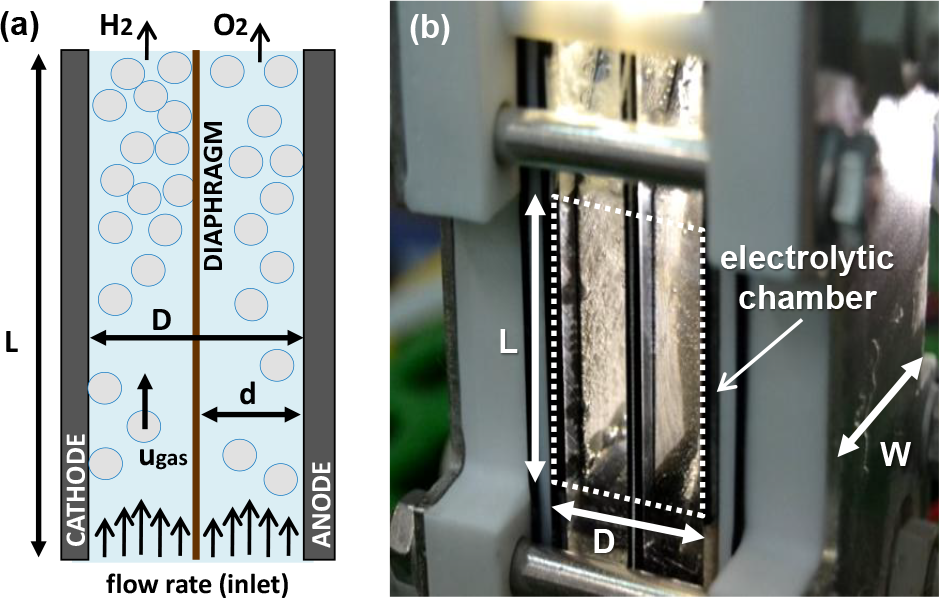 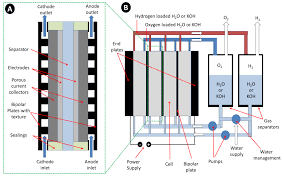 Οι βιομηχανικές διατάξεις αλκαλικής ηλεκτρόλυσης αποτελούνται από συστοιχίες κυψελών ηλεκτρόλυσης. 

Σε κάθε κυψέλη, η κάθοδος διαχωρίζεται από την άνοδο με διάφραγμα ή μεμβράνη, ώστε να αποφεύγεται η ανάμιξη των φυσαλίδων Η2 (κάθοδος) και Ο2 (άνοδος), που παράγονται.
Ηλεκτρόλυση του νερού
αλκαλική ηλεκτρόλυση
Στην κάθοδο, παράγονται τα ΟΗ- (αναγωγή του νερού) και απωθούνται από αρνητικά φορτισμένο ηλεκτρόδιο, προς την άνοδο (θετικά φορτισμένο ηλεκτρόδιο), ενώ παράγεται αέριο Η2:

 	2 H2O(l) + 2e-    H2(g)  + 2 ΟΗ-(aq) 		
 

Στην άνοδο, τα ΟΗ- οξειδώνονται προς νερό και αέριο Ο2, δίνοντας τα ηλεκτρόνια τους στο ηλεκτρόδιο:

2 ΟΗ-(aq) 	  0,5 Ο2(g) + H2O(l) + 2e-  

Το πορώδες διάφραγμα (διάμετρο πόρων < 10 μm, πάχος < 1cm) αποτρέπει τη διάχυση φυσαλίδων Η2/Ο2 προς την άνοδο/κάθοδο, αντίστοιχα, παρεμποδίζει όμως και τη μεταφορά ιόντων ΟΗ-, προσθέτοντας ειδική επιφανειακή αντίσταση της τάξης του 1 Ωcm2, στην ολική αντίσταση του συστήματος.  Παρεμποδίζει επίσης τη διάχυση μορίων νερού από την άνοδο, όπου παράγεται, προς την κάθοδο, όπου καταναλώνεται.
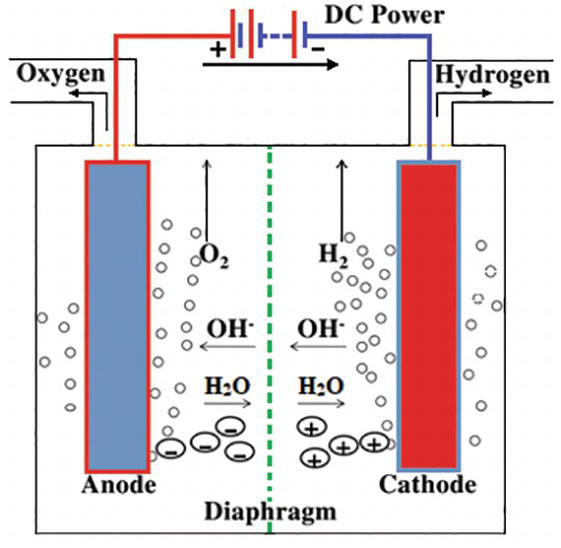 Ο ηλεκτρολύτης στην περιοχή της ανόδου (αριστερά του διαφράγματος) είναι κορεσμένος σε διαλυμένο αέριο Ο2 και ονομάζεται ανολύτης. Ο ηλεκτρολύτης στην περιοχή της καθόδου (δεξιά του διαφράγματος) είναι κορεσμένος σε διαλυμένο αέριο Η2 και ονομάζεται καθολύτης.
Ηλεκτρόλυση του νερού
αλκαλική ηλεκτρόλυση
Οι κυψέλες αλκαλικής ηλεκτρόλυσης παρουσιάζουν:

ωμική αντίσταση RΩion, κατά τη μεταφορά των ιόντων ΟΗ- διαμέσω του υγρού ηλεκτρολύτη           V = I*R   R = V/I	I = V/R

ωμική αντίσταση RΩel, κατά τη μεταφορά των ηλεκτρονίων διαμέσω του των ηλεκτροδίων, των συλλεκτών ρεύματος και των αγωγών του ηλεκτρικού κυκλώματος

αντιστάσεις Rmcath, κατά τη μεταφορά μάζας νερού/Η2 προς/από τη διεπιφάνεια καθόδου/ηλεκτρολύτη

αντιστάσεις Rchcath, κατά τη μεταφορά φορτίου (ηλεκτρονίων) από την κάθοδο στα μόρια του νερού

αντιστάσεις Rman, κατά τη μεταφορά μάζας νερού/Ο2 από/προς τη διεπιφάνεια ανόδου/ηλεκτρολύτη

αντιστάσεις Rchan, κατά τη μεταφορά φορτίου από τα ΟΗ- στην άνοδο
τα δυναμικά στο Σχήμα εμφανίζονται με αντίθετο πρόσημο
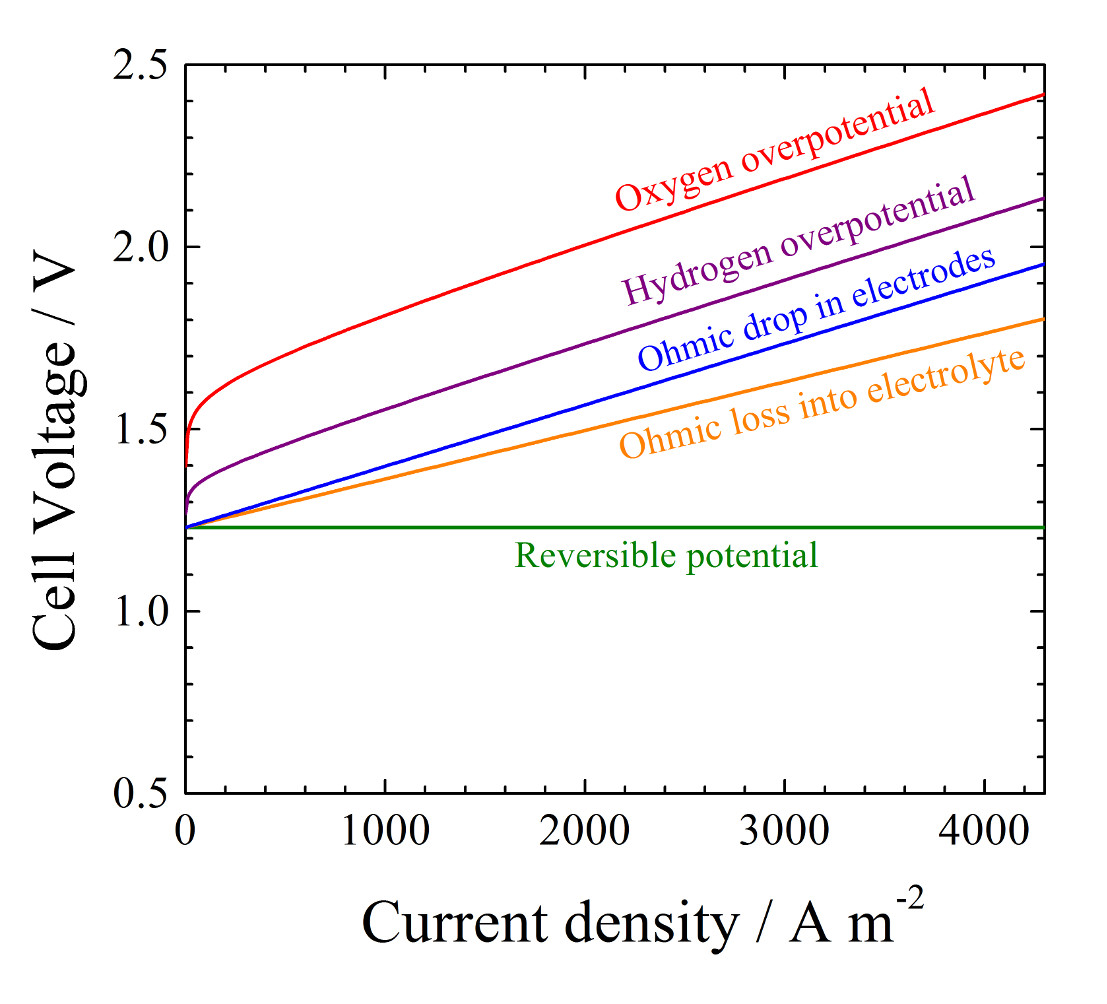 Έτσι, οι κυψέλες βρίσκονται στο αντιστρεπτό τους δυναμικό Εrev, μόνο στο ανοικτό κύκλωμα (open circuit). Το αντιστρεπτό δυναμικό Εrev ονομάζεται και δυναμικό ανοικτού κυκλώματος (open circuit voltage, OCV). Όταν συμβαίνει ηλεκτρόλυση και η κυψέλη διαρρέεται από ρεύμα, οι αντιστάσεις αυτές προκαλούν υπερτάσεις η = i*R, όπου i η πυκνότητα ρεύματος που διαρρέει την κυψέλη (ρεύμα διά επιφάνεια ηλεκτροδίου, Α/m2) και R η αντίστοιχη ειδική επιφανειακή αντίσταση (Area Specific Resistance, ASR -  Ωm2). Η υπέρταση έχει μονάδες δυναμικού: (Α/m2)*(Ωm2) = Α*Ω = Volt.
Ηλεκτρόλυση του νερού
αλκαλική ηλεκτρόλυση
τα δυναμικά στο Σχήμα εμφανίζονται με αντίθετο πρόσημο
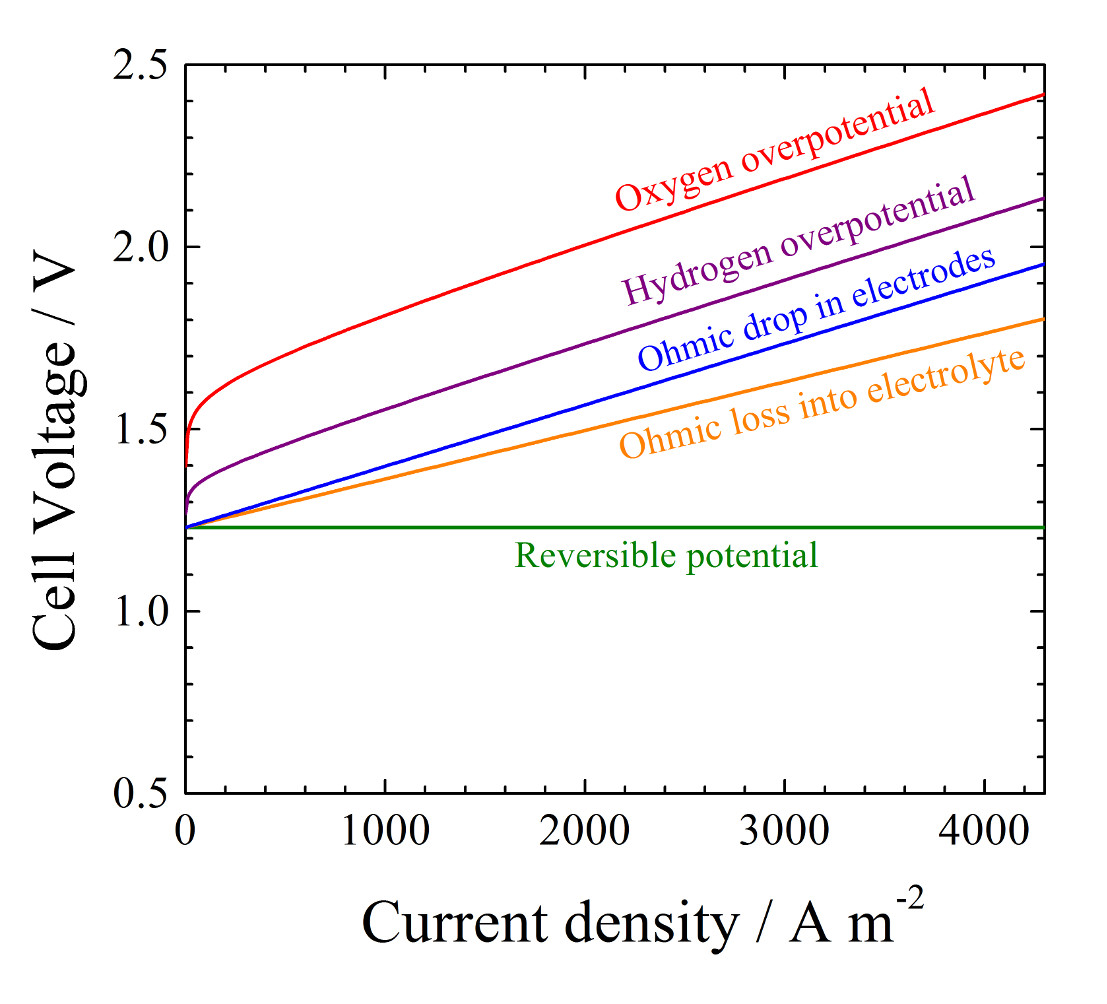 (τα δύο ηλεκτρόδια έχουν συνήθως την ίδια επιφάνεια, αν δεν είναι ίδια μπορεί να επιλεγεί η επιφάνεια οποιουδήποτε από τα δύο, για όλα τα ειδικά επιφανειακά μεγέθη που περιγράφουν τη λειτουργία της κυψέλης, δηλαδή τις αντιστάσεις, το ρεύμα, την ισχύ, την ενέργεια και την παραγωγή Η2). Αν η κυψέλη λειτουργήσει για κάποιο χρονικό διάστημα t [hours], τότε η ηλεκτρική ενέργεια που θα καταναλώσει είναι Ε = Ρ*t [Watt*hour = Wh]. Στο διεθνές σύστημα μονάδων, ο χρόνος μετριέται σε sec και η αντίστοιχή μονάδα ενέργειας είναι joule = W*sec (1 W*h = 3600 W*s = 3600 J).
Ηλεκτρόλυση του νερού
αλκαλική ηλεκτρόλυση
Συχνά, στη βιβλιογραφία οι αντιστάσεις και οι αντίστοιχες υπερτάσεις εμφανίζονται ομαδοποιημένες:

	αντίσταση			υπέρταση

ωμική:	RΩ = Rωion + Rωel           [Ω*m2]	ηΩ = i*RΩ   [V] 

καθόδου:	Rcath = Rmcath + Rchcath   [Ω*m2]	ηc = i*Rc    [V] 

ανόδου:	Ran = Rman + Rchan           [Ω*m2]	ηa = i*Ra    [V] 

ενώ εμφανίζονται και συσχετίσεις που να υπολογίζουν την τιμή τους με τη μεταβολή της πυκνότητας ρεύματος i [A/m2], όπως οι παρακάτω, που θα χρησιμοποιήσουμε:

ωμική:	-ηΩ = 0,1*i   		[V] 

καθόδου:	-ηc = 0,20 + 0,065*log(i)	[V] 

ανόδου:	-ηa = 0,16 + 0,200*log(i)	[V]
τα δυναμικά στο Σχήμα εμφανίζονται με αντίθετο πρόσημο
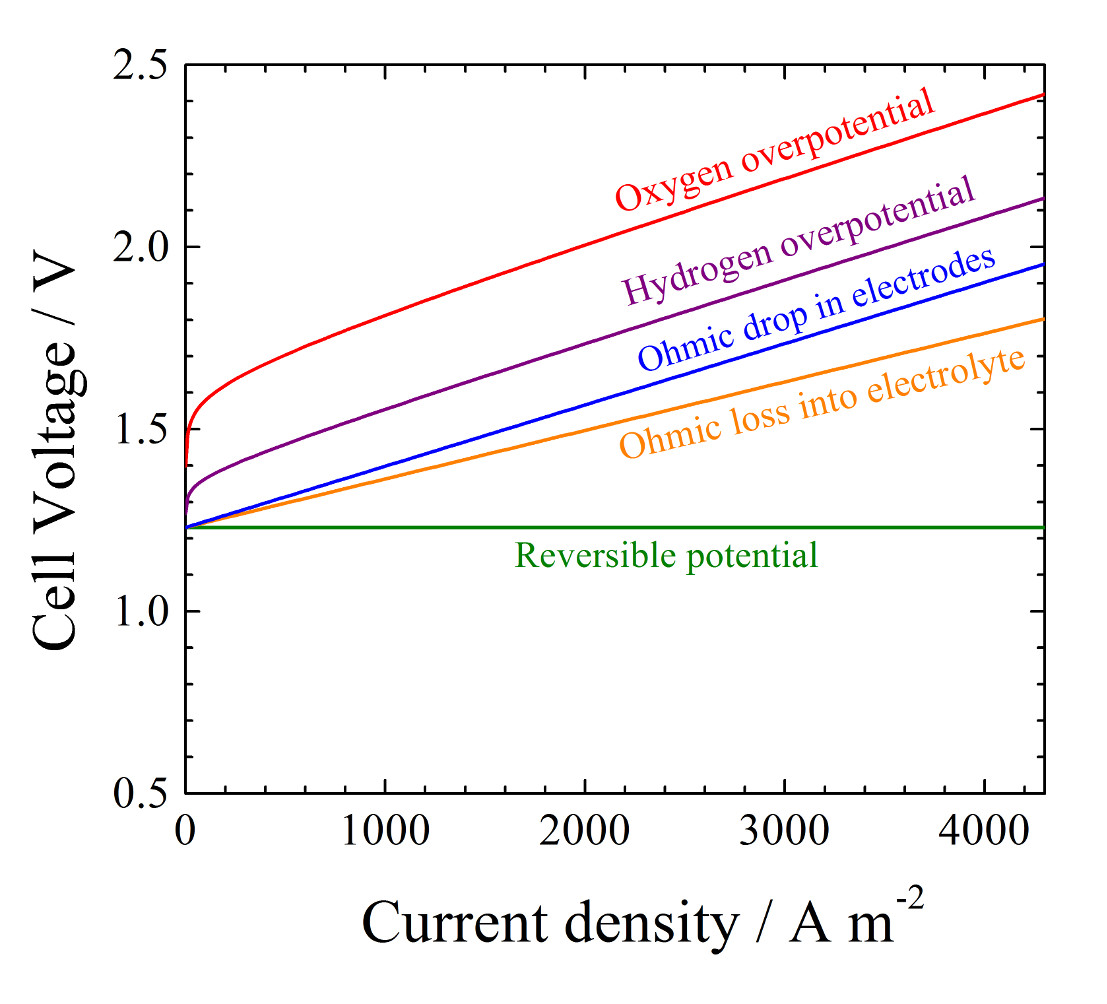 Οι συσχετίσεις είναι εμπειρικές σχέσεις που εξάγονται από την προσαρμογή εξισώσεων σε πειραματικά δεδομένα. Έτσι, είναι ευαίσθητες στις μονάδες των μεγεθών που εμπλέκονται και οι παραπάνω συσχετίσεις ισχύουν εάν η τιμή της πυκνότητας ρεύματος i είναι σε kA/m2 και το αποτέλεσμα τους είναι σε Volt. Η γραμμική συνάρτηση της ωμικής υπέρτασης και οι λογαριθμικές συναρτήσεις της ανοδικής και της καθοδικής υπέρτασης παρατηρούνται γενικά, οι τιμές των σταθερών όρων (αυτών με πράσινο) όμως μπορεί να μεταβάλλονται από σύστημα σε σύστημα ηλεκτρόλυσης.
Ηλεκτρόλυση του νερού
αλκαλική ηλεκτρόλυση
τα δυναμικά στο Σχήμα εμφανίζονται με αντίθετο πρόσημο
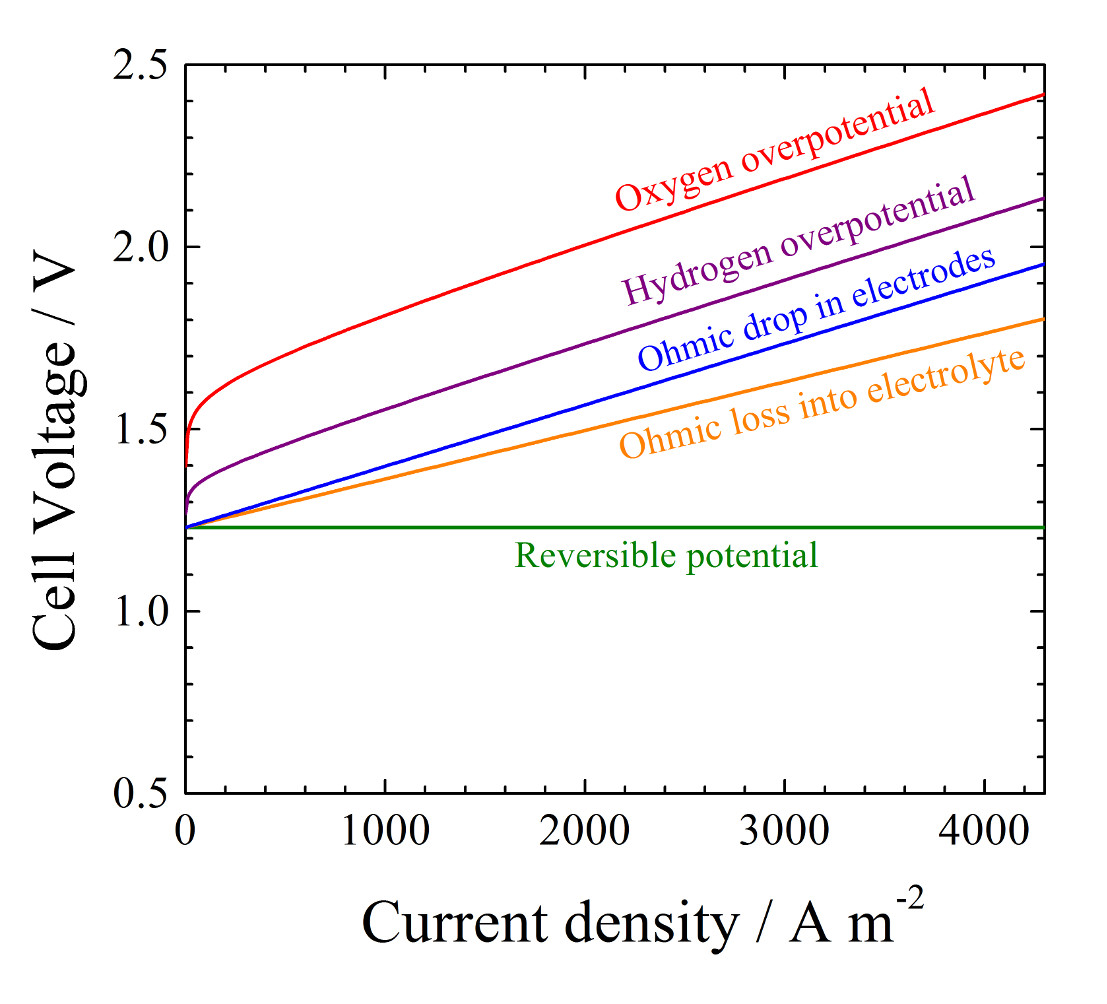 οπότε RH2 = rH2*A. Το ενεργειακό περιεχόμενο του παραγόμενου Η2 είναι η Κατώτερη Θερμογόνος Δύναμη (ΚΘΔ) του δηλαδή το ενεργειακό αποτέλεσμα από την καύση του (ΔΗοΗ2Ο(g) = 241,82 kJ/mol), όταν τα προϊόντα της καύσης του, δηλαδή το Η2Ο, επιστρέψει στις πρότυπες συνθήκες (25 oC, 1 atm) και το νερό παραμείνει στην κατάσταση του ατμού ή η Ανώτερη Θερμογόνος Δύναμη (ΑΘΔ) του δηλαδή το ενεργειακό αποτέλεσμα από την καύση του (ΔΗοΗ2Ο(l) = 285,83 kJ/mol), όταν το Η2Ο επιστρέψει στις πρότυπες συνθήκες αλλά στην κατάσταση του υγρού.
Ηλεκτρόλυση του νερού
αλκαλική ηλεκτρόλυση
τα δυναμικά στο Σχήμα εμφανίζονται με αντίθετο πρόσημο
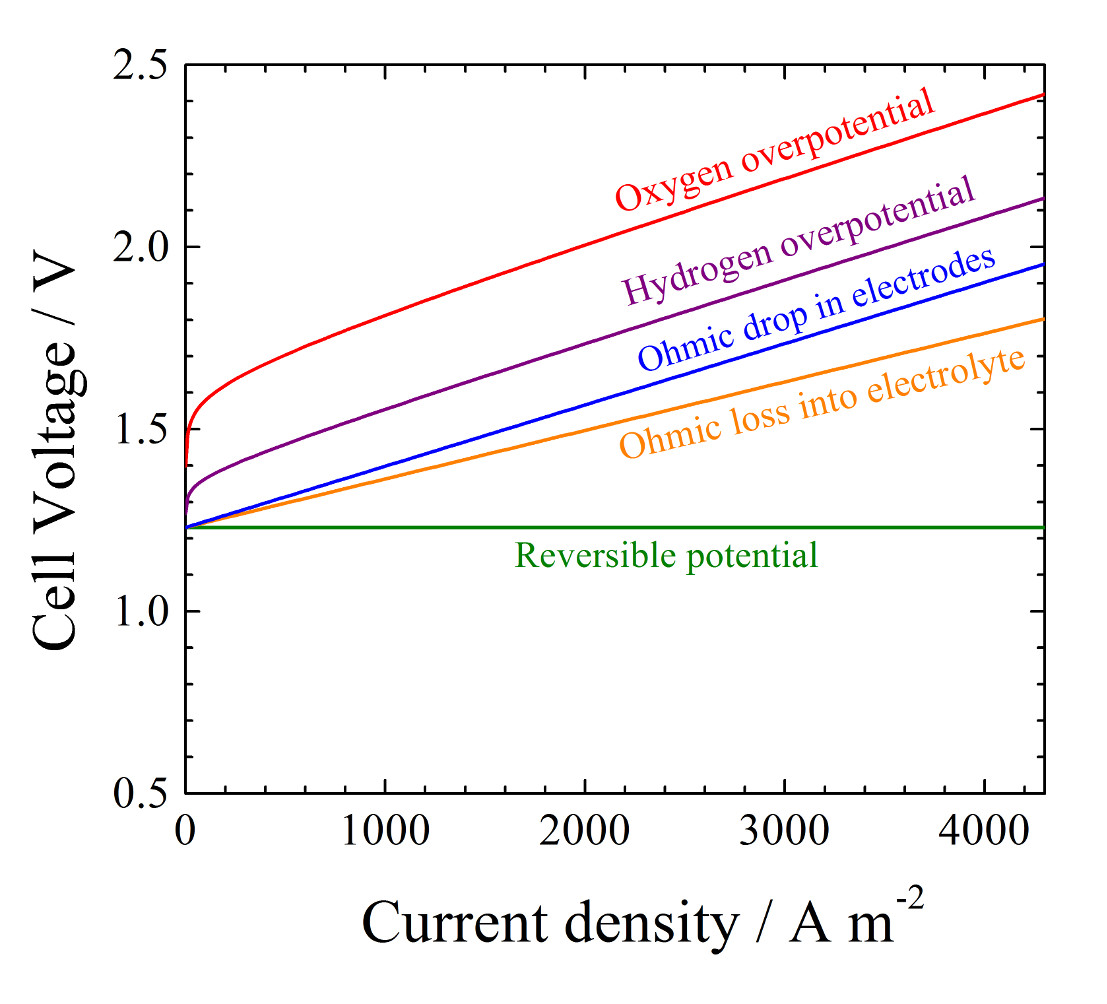 Η θερμότητα αυτή αυξάνεται με την αύξηση των αντιστάσεων (των αντίστοιχων υπερτάσεων και της απόκλισης του δυναμικού λειτουργίας V από το αντιστρεπτό δυναμικό Erev) και χρησιμοποιείται επιτόπου για την κάλυψη των θερμικών αναγκών ΤΔS της αντίδρασης ή/και για τη θέρμανση του αντιδρώντος νερού στην επιθυμητή θερμοκρασία, αλλά και των προϊόντων Η2 και Ο2. Το δυναμικό λειτουργίας V μεταβάλλεται με την πυκνότητα ρεύματος και το δυναμικό λειτουργίας, για το οποίο η παραγόμενη θερμότητας Q = I * (V – Erev) γίνεται ίση με τη θερμική απαίτηση Τ*ΔS, της αντίδρασης, ονομάζεται ισοηλεκτρικό δυναμικό και λέμε ότι η κυψέλη λειτουργεί στο ισοηλεκτρικό της σημείο.
Ηλεκτρόλυση του νερού
θερμοδυναμική
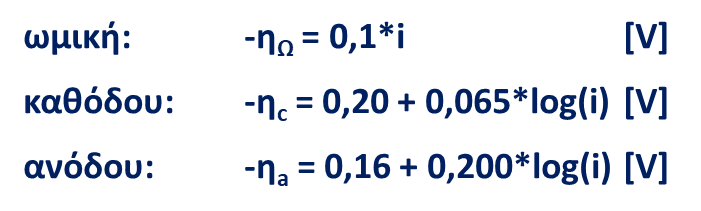 Ηλεκτρόλυση του νερού
θερμοδυναμική
Ηλεκτρόλυση του νερού
θερμοδυναμική
Ηλεκτρόλυση του νερού
θερμοδυναμική